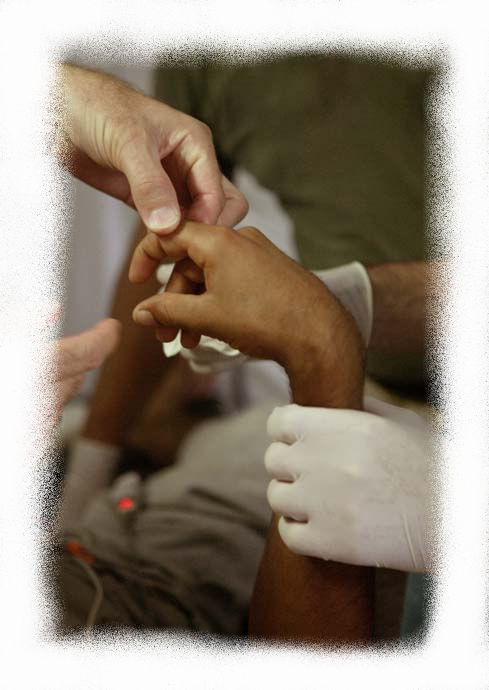 SHOCK MANAGEMENT
TUJUAN PEMBELAJARAN
Setelah menyelesaikan bab ini peserta kursus diharapkan mampu :
Mendemontrasikan penatalaksanaan pasien dengan Shock post Trauma
Melakukan pemeriksaan fisik pasien 
Mengenali keadaan-keadaan yang harus diketahui pada pasien dengan Shock
Melakukan secondary  survey pada pasien dengan Shock
Melakukan Resusitasi dan Intervensi keperawatan pada pasien dengan Shock
PENDAHULUAN
Shock adalah keadaan klinis dengan gejala dan tanda yang muncul ketika terjadinya ketidakseimbangan antara kebutuhan dan suplai oksigen, dan hal ini menimbulkan terjadinya hipoksia jaringan.
SHOCK
Bila keadaan hipoksia jaringan ini tidak segera diatasi akan mengakibatkan terjadinya kegagalan organ.

Hal ini bukanlah persoalan penurunan tekanan darah semata tetapi persoalan tidak adekuatnya perfusi jaringan.
DEFINISI SHOCK
Gangguan perfusi jaringan.
Kegagalan sirkulasi dalam memenuhi transport oksigen dan nutrisi jaringan yang berakibat defisiensi oksigen di tingkat sel.
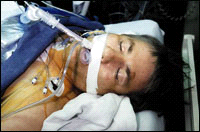 Metabolisme Anaerob  Membentuk asam laktat  Asidosis laktat
SKEMA
PRINSIP PENANGANAN
Kenali syok!

Sebab syok?

Therapi : 
      = Stop bleeding!
      = Perbaikan volume
PENGENALAN SYOK
Takikardia
Akral dingin
Kesadaran 
Takipnea
Tensi 
syok !
GAMBARAN  SHOCK
.
Keadaan klinis dengan gejala dan tanda yang muncul ketika terjadinya ketidakseimbangan antara kebutuhan dan suplai oksigen,
Hipoksia jaringan.
Kegagalan organ.
Disfungsi sel
GEJALA KLINIS SHOCK
Takikardia / Bradikardia
Akral dingin
Takhipnea
Sianosis
Penurunan kesadaran
Tekanan darah turun
Urin tidak menetes
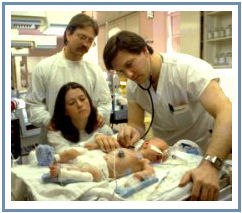 TANDA-TANDA HIPOPERFUSI ORGAN
Perubahan status mental

 Oliguria

 Asidosis laktat
PENGENALAN SYOK
4 Kelas Syok :
1. Kelas 1 : <15%   vol.darah
2. Kelas 2 : 15-30% vol.darah

3. Kelas 3 : 30-40% vol.darah
4. Kelas 4 : > 40 %  vol.darah
Tensi ↓↑
Tensi ↓
OLIGURIA
Sebagai tanda hipoperfusi

Produksi urin pada orang dewasa 0,5 ml/KgBB/jam dalam kurun waktu 2 jam

Etiologi : 	- Pre renal
				- Renal
				- Post renal
PENYEBAB SHOCK
Trauma : anggap dulu Hemoragik

Kemungkinan lain :
     Kardiogenik
     Neurogenik
     Septik
ASUHAN KEPERAWATAN SHOCK
*  Hentikan Perdarahan

*  Perbaikan volume
ASUHAN KEPERAWATAN SHOCK: STOP BLEEDING
Perdarahan :
   Luar  / eksternal
   Dalam / Internal
  Toraks
  Abdomen/retroperitoneal
  Pelvis
  Tulang panjang
ASUHAN KEPERAWATAN SHOCK: STOP BLEEDING
Perdarahan luar  : tekanan langsung / perban tekan.

Tourniquet 	: hanya bila hancur/ akan amputasi.

Klem 		: merusak struktur lain.

Jahit 		: hanya bila perlu.
ASUHAN KEPERAWATAN SHOCK: STOP BLEEDING
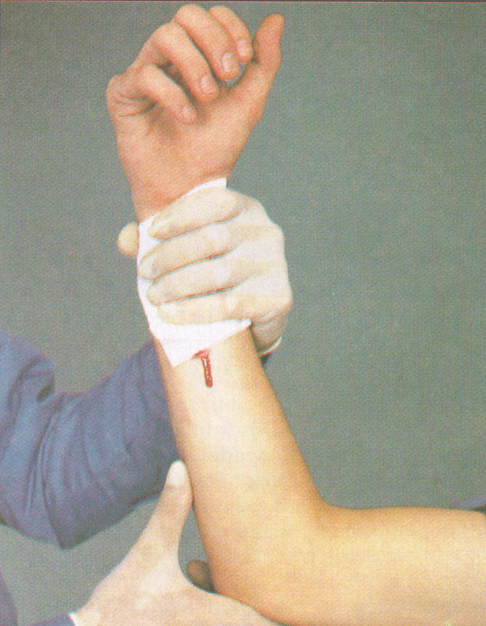 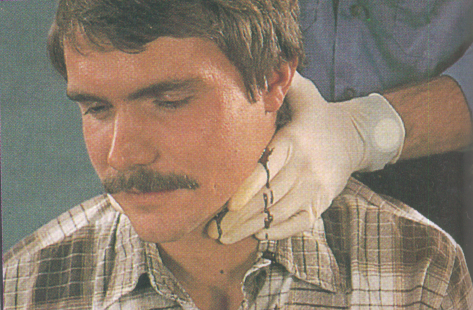 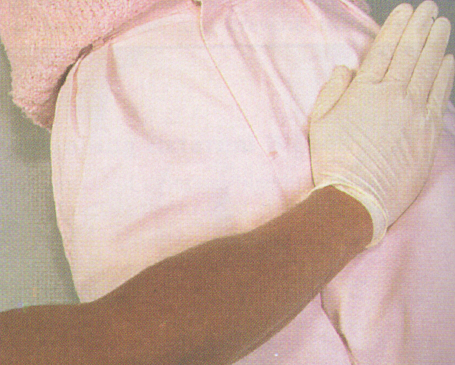 ASUHAN KEPERAWATAN SHOCK: STOP BLEEDING
Perdarahan dalam :
Toraks/abdomen : mungkin operasi

Pelvis : PASG / Gurita
Tulang panjang :	- bidai
                           	- traksi ringan
ASUHAN KEPERAWATAN SHOCK
: VOLUME CAIRAN
1. Infus 2 jalur
	Kateter pendek-besar (jangan lupa crossmatch!)

2. RL yang dihangatkan

3. Tetesan cepat / LOADING
	Dapat diulang
SKEMA THERAPI CAIRAN
Terapi Cairan
Resusitasi
Rumatan
Elektrolit
Nutrisi
Kristaloid
Koloid
ASUHAN KEPERAWATAN SHOCK: AKSES VENA
Vena perifer
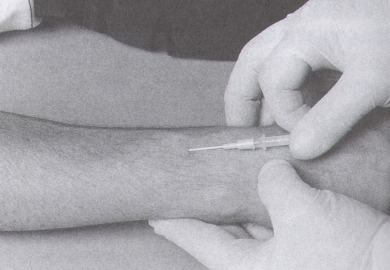 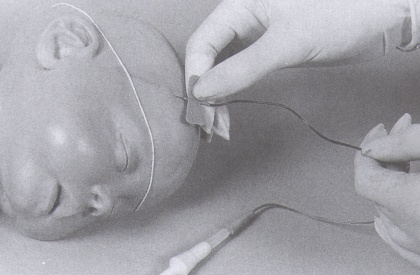 ASUHAN KEPERAWATAN SHOCK: AKSES VENA
Vena perifer (v. jugularis eksterna)
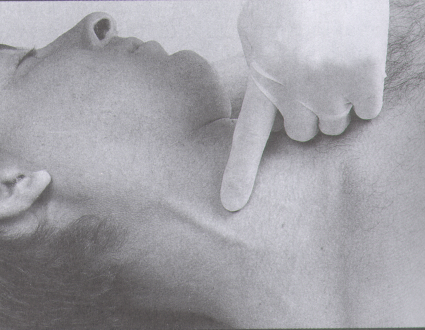 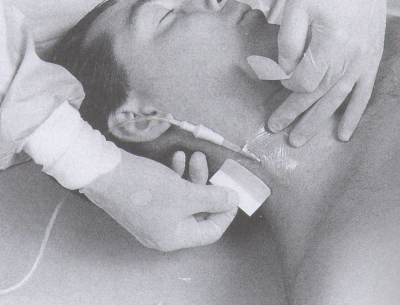 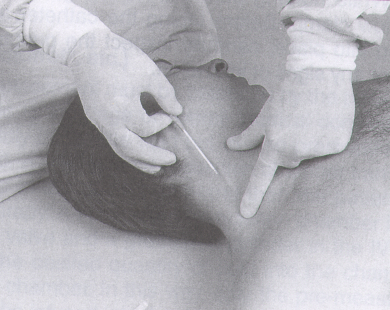 ASUHAN KEPERAWATAN SHOCK: AKSES VENA
Intra-oseus
Seksi vena
Veno-clysis
Venous Cut-down (VC)
Di depan
Mall.medialis
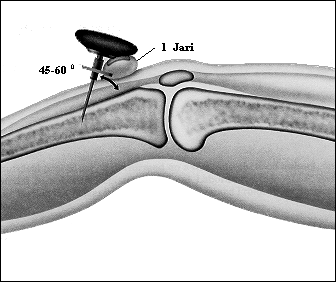 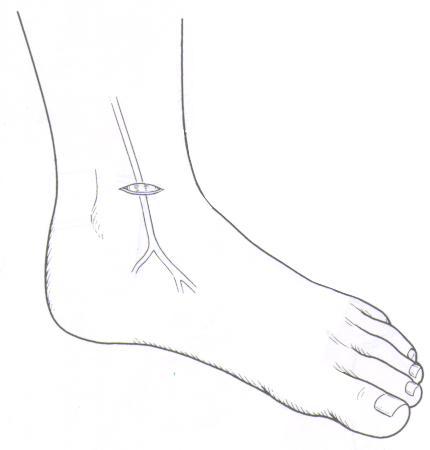 ASUHAN KEPERAWATAN SHOCK: AKSES VENA
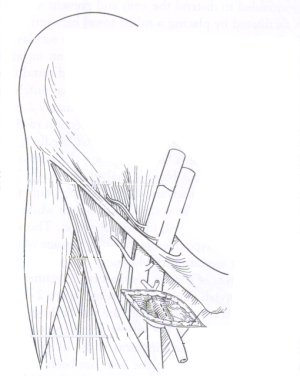 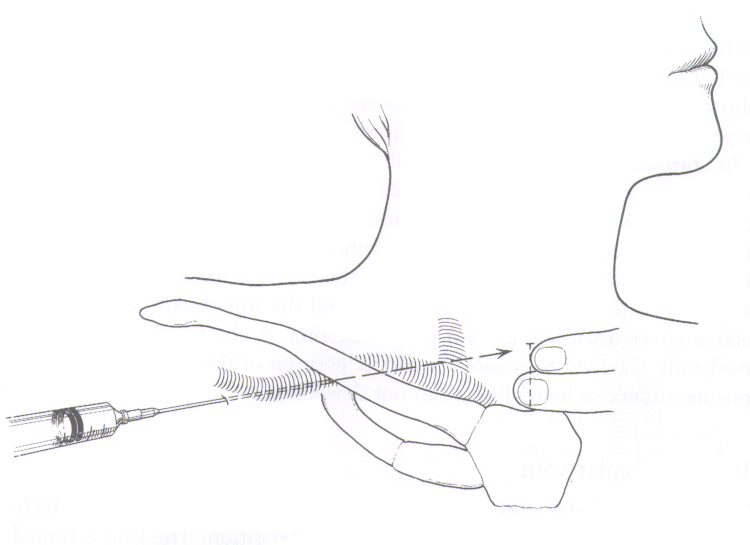 A/V/Femoralis
V.Subklavia
ASUHAN KEPERAWATAN SHOCK: AKSES VENA
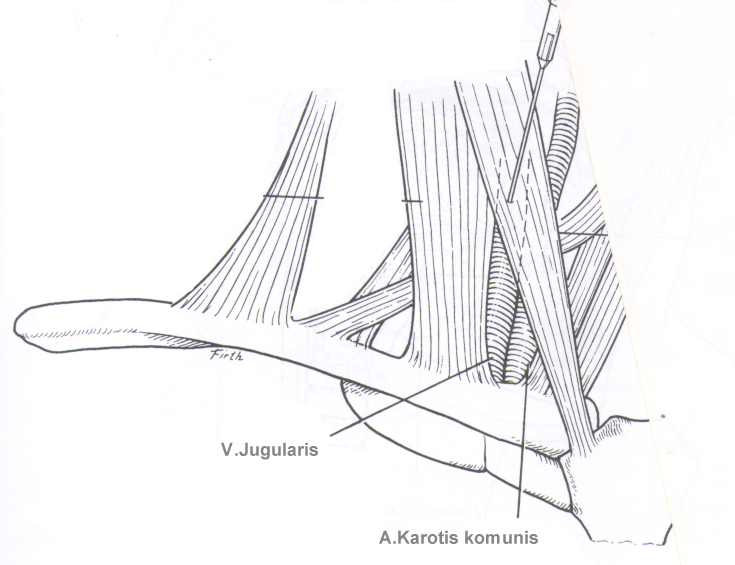 V.Jugularis interna
ASUHAN KEPERAWATAN SHOCK: MONITORING
Monitor respon !

- Perbaikan perfusi 
  (akral hangat, nadi lebih besar,
    kesadaran membaik dsb)

- Paling baik pantau urin
ASUHAN KEPERAWATAN SHOCK: MONITORING
Urin Normal :

    Dewasa : 30-50 cc/Jam
                    0.5 cc / KgBB/Jam

    Anak     :   1 cc /KgBB/Jam

    Bayi      :   2 cc /KgBB/Jam
ASUHAN KEPERAWATAN SHOCK: MONITORING
Respon :
     Baik   : perdarahan terkontrol
     Sementara ( darah  OK sito)
     Buruk/tidak ada  ( OK sangat sito )

Bila respon terhadap cairan tidak baik, selalu pertimbangkan kemungkinan syok non-hemoragik
ASUHAN KEPERAWATAN SHOCK: MONITORING
Bila respon buruk :

 Perdarahan berlanjut ?
 Cari sumber perdarahan
Tidak ada :
Bukan hemoragik !
Ada : Terapi
?
TERIMA KASIH